Misplaced
MATTHEW 14:22-33
Fear As An Enemy Of Faith (14:28-31)
MATTHEW 14:22-33
Luke 19:11-23
Paralyzed faith (20)
Charged as “Austere” (21)
Charged as idle who profits off of others (21)
Self-condemned (22, 23)
(5) Fear Of Being Unforgiven
Genesis 3:8-10
REAL PROBLEM: 
Trust In God, Halfhearted Service, Disobedience, No Repentance
Trust His Plan To Forgive
God Is Love?
1 John 4:8
Desires All Men To Be Saved?
1 Timothy 2:4; 2 Peter 3:9
Loved Us Enough To Send His Son To Rescue Us From Sin?
John 3:16; Eph. 1:5-8
Trust His Plan To Forgive
“To open their eyes, in order to turn them from darkness to light, and from the power of Satan to God, that they may receive forgiveness of sins and an inheritance among those who are sanctified by faith in Me.”
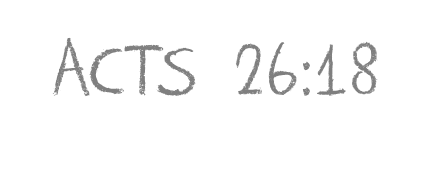 Trust His Plan To ForgiveThe Sinner
Believe In Christ (Acts 13:33-39)
Repentance (Acts 5:30, 31)
Confession (Rom. 10:9, 10)
Call On In Baptism (Acts 2:37, 38; 22:16)
Trust His Plan To Forgive The Erring Saint
Model of Simon:
Repent and Pray for Forgiveness (Acts 8:18-24)
Acknowledgment of Sin:
Acknowledge sin to God (1 Jn. 1:8-10)
Acknowledge when we sin against each other (Jas. 5:16; Lk. 17:3, 4; Matt. 18:15-17)
Trust His Plan To Forgive
“I write to you, little children, Because your sins are forgiven you for His name’s sake” (1 Jn. 2:12)